How to Organise and Carry Out Meetings
Top tips.
N 3.3
Before the Meeting
Remind yourselves of your role and responsibilities.
Decide on a time and location for the meeting.
Prepare a template for recording the details.
Decide on an agenda or topics to be discussed.
Taking Minutes
Record:
Date and location of meeting
Who is present/not present.
Topics discussed and decisions made.
Actions required and persons responsible
Deadline for actions completed.
Details of date, location of next meeting
Do’s and Don’ts
Do type up the minutes of the meetings promptly.
Do distribute the minutes to all people who attended and all who were absent.
Don’t write down everything everyone said. Be concise.
Do keep a record of every meeting. This is the only record long after everyone has forgotten.
Example of Template for Recording Minutes.
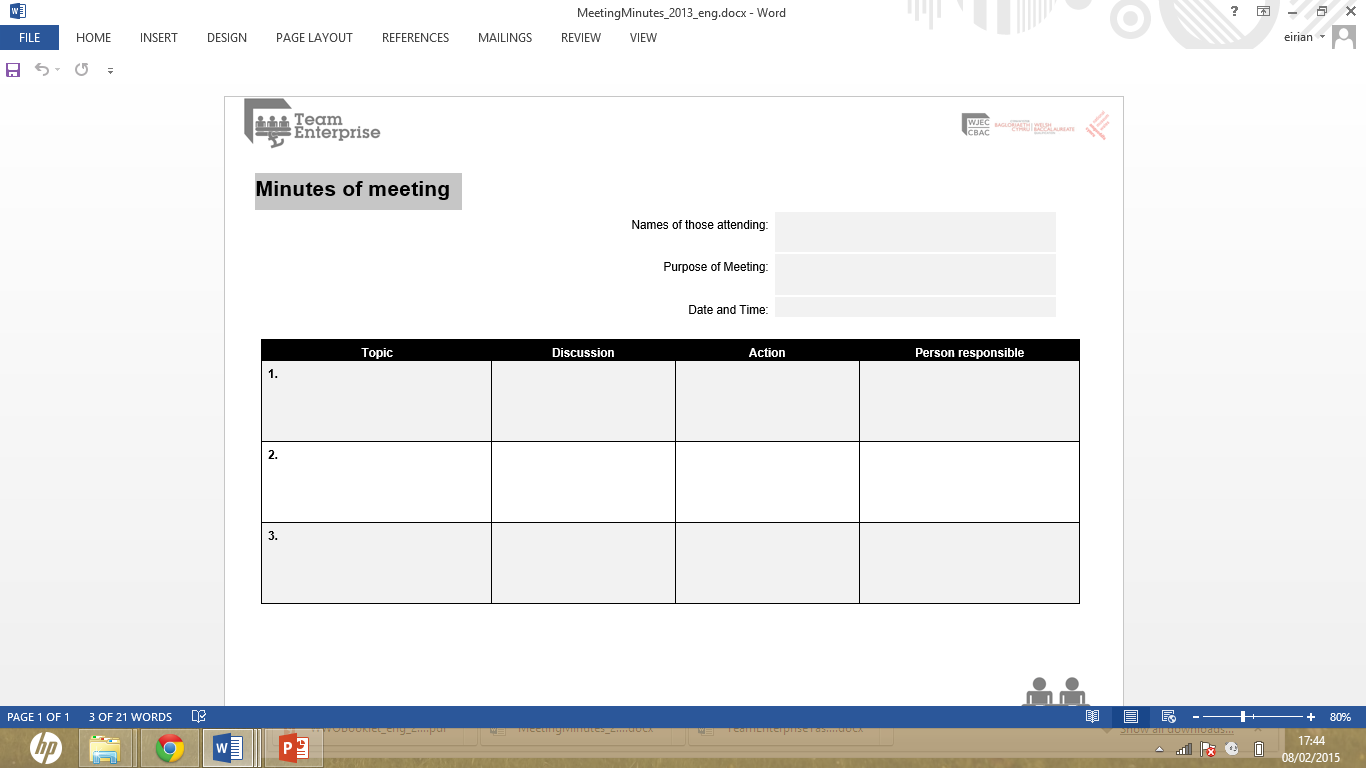